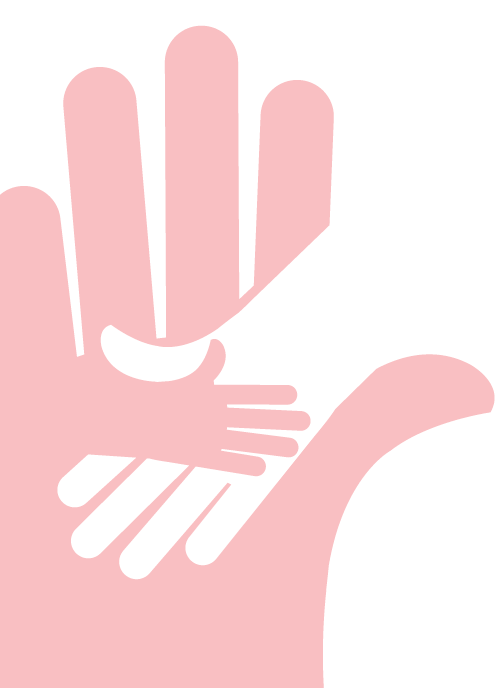 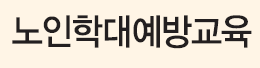 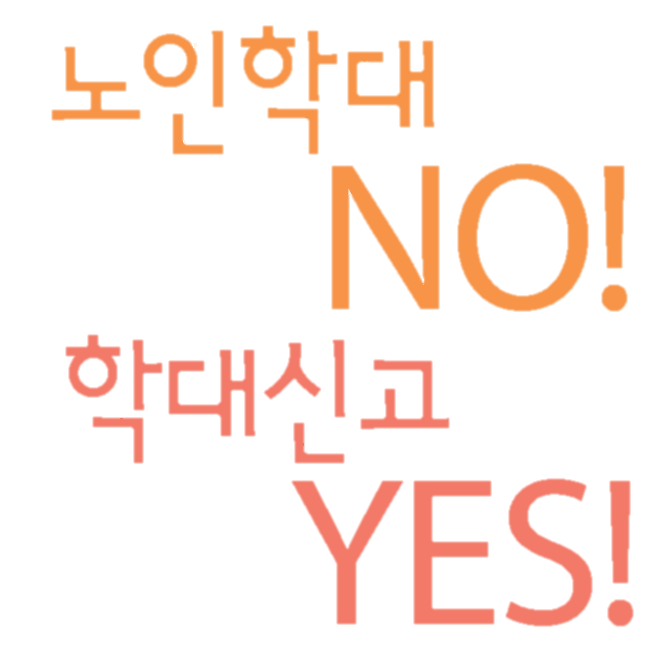 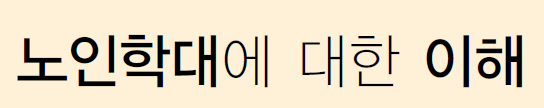 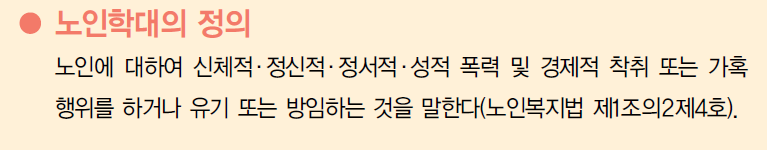 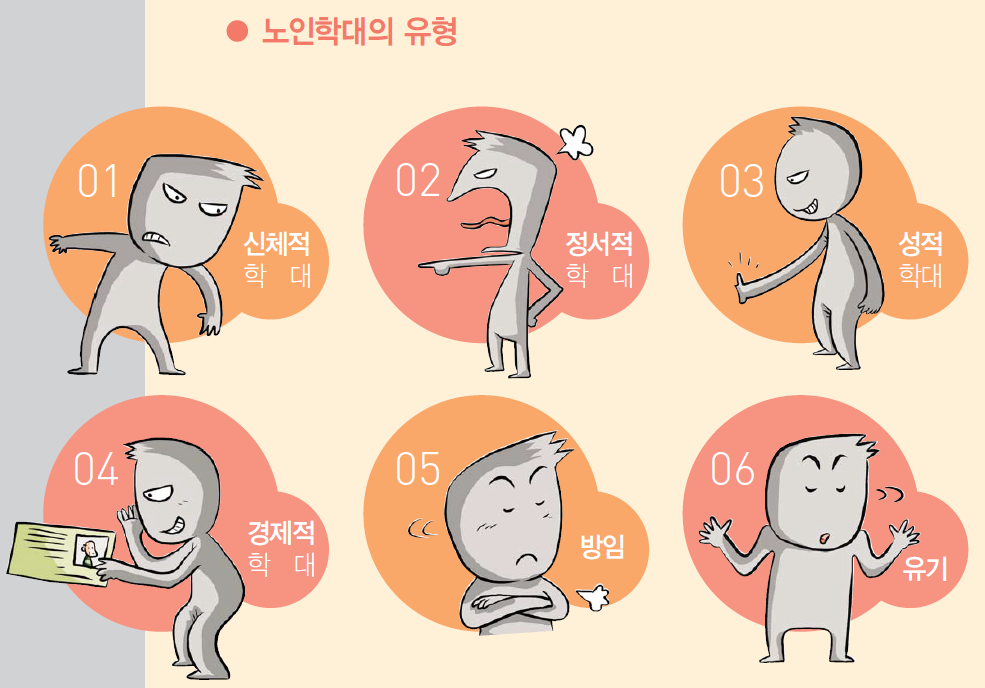 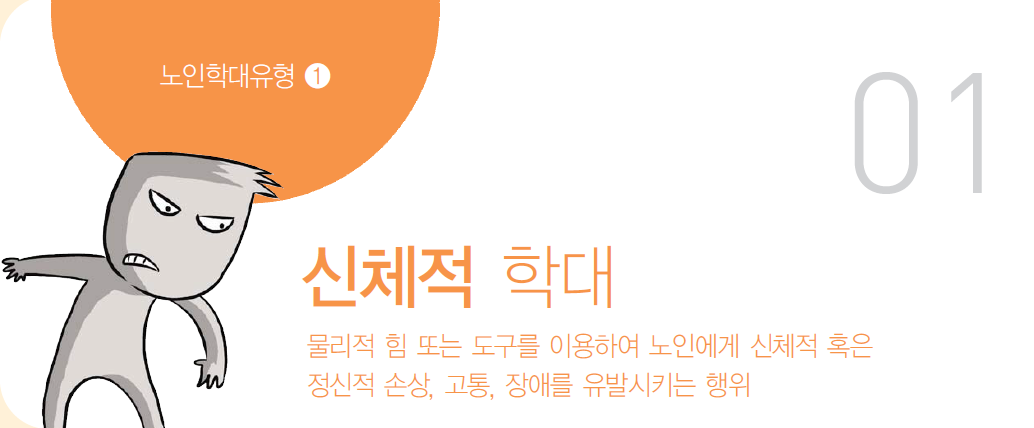 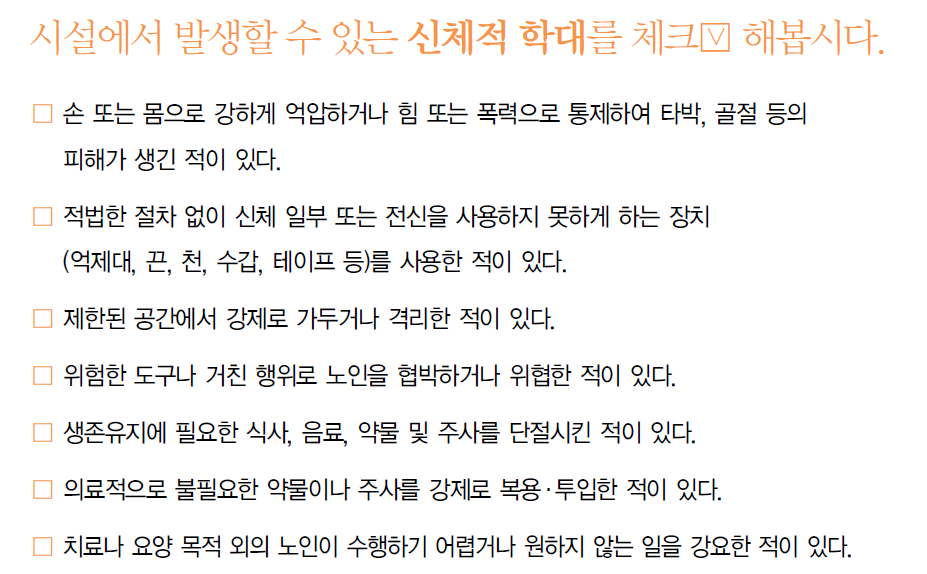 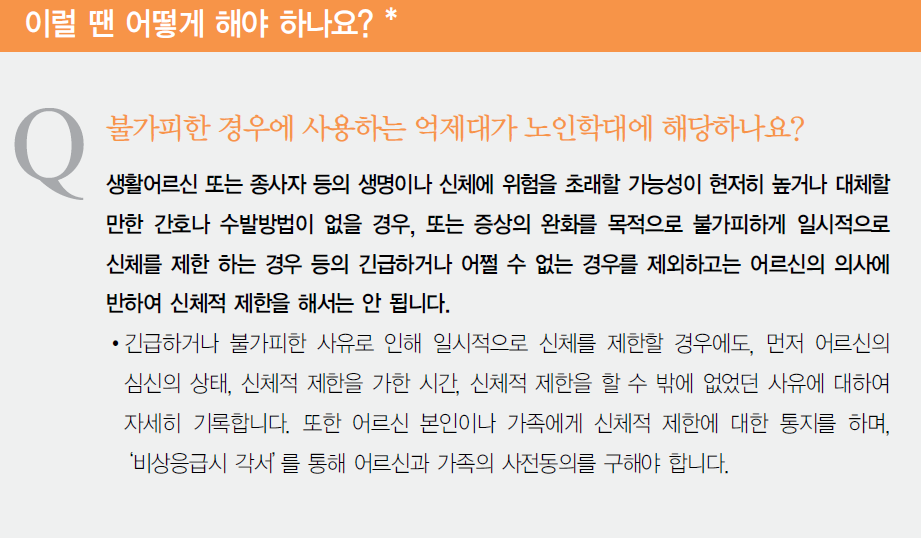 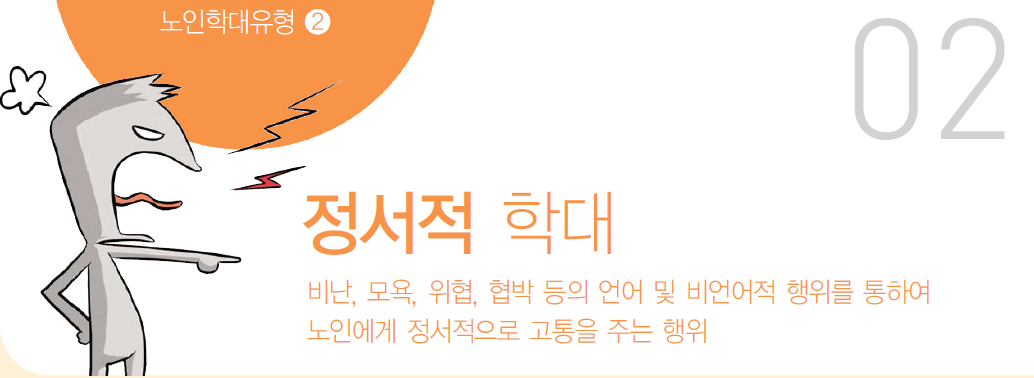 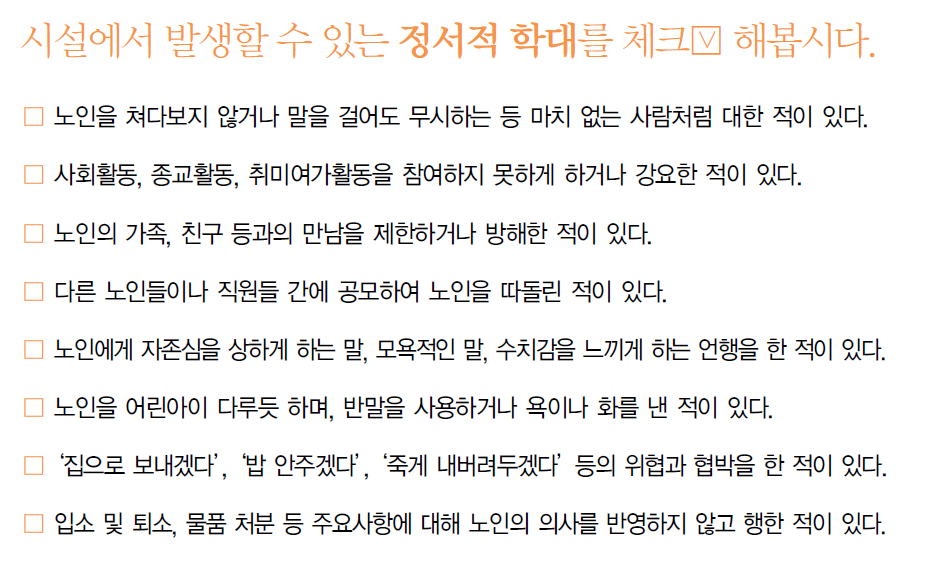 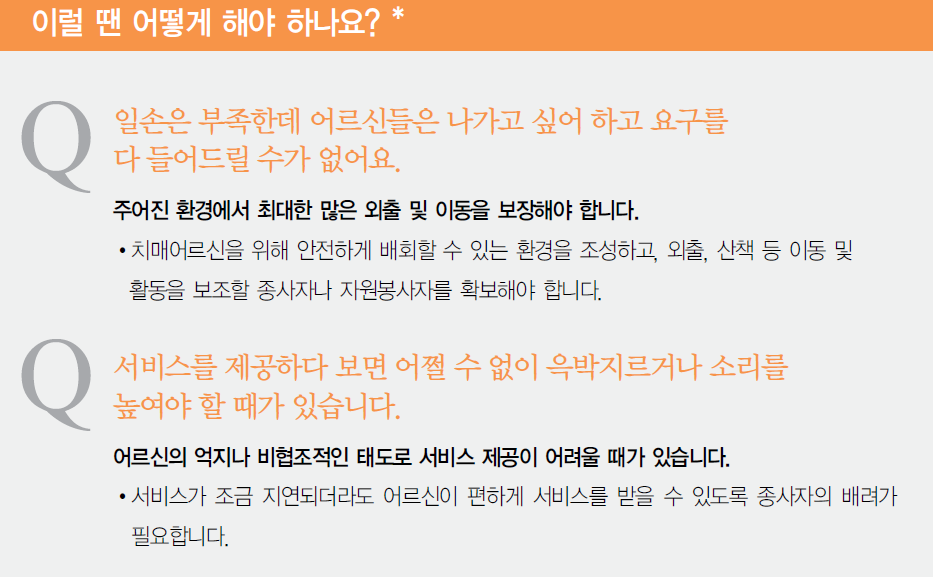 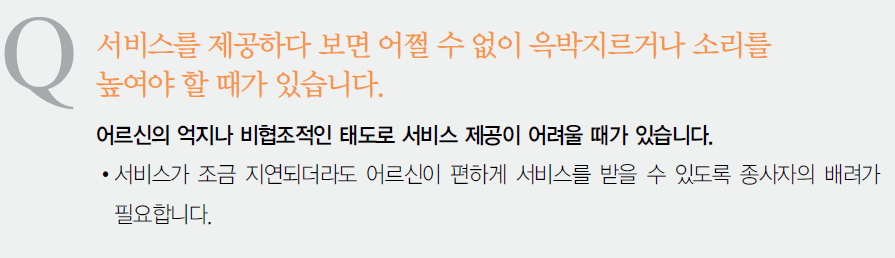 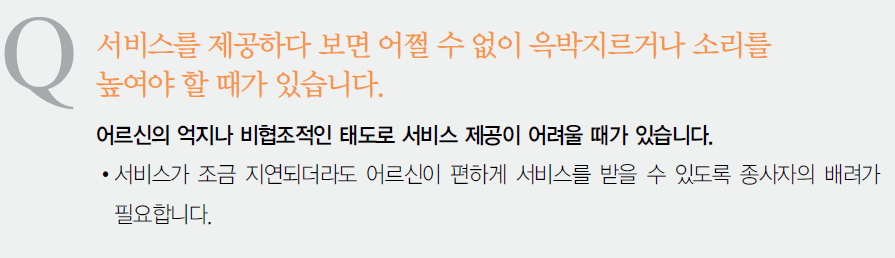 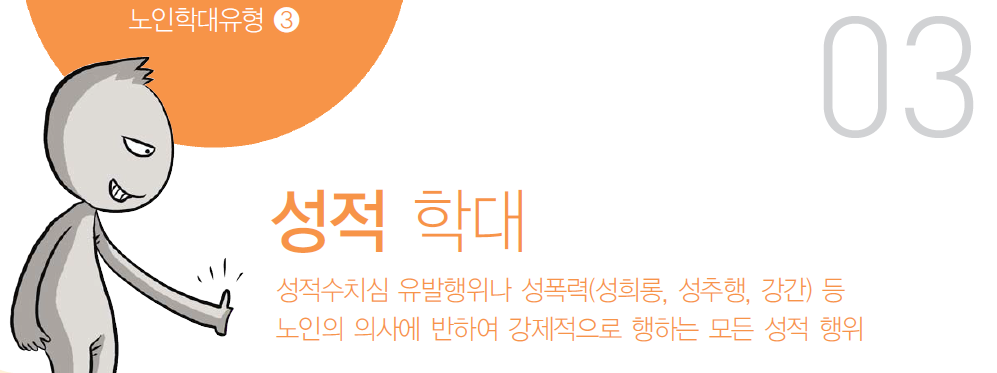 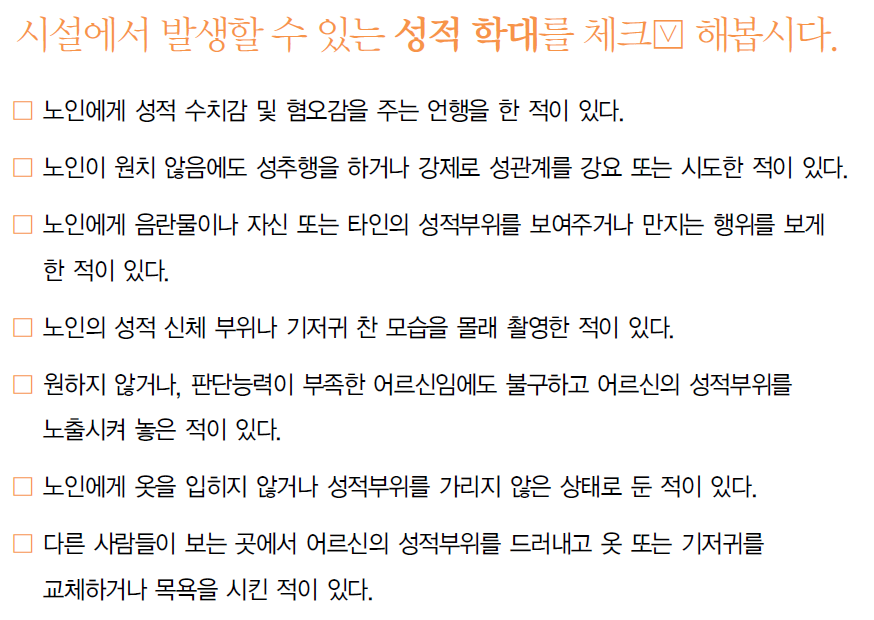 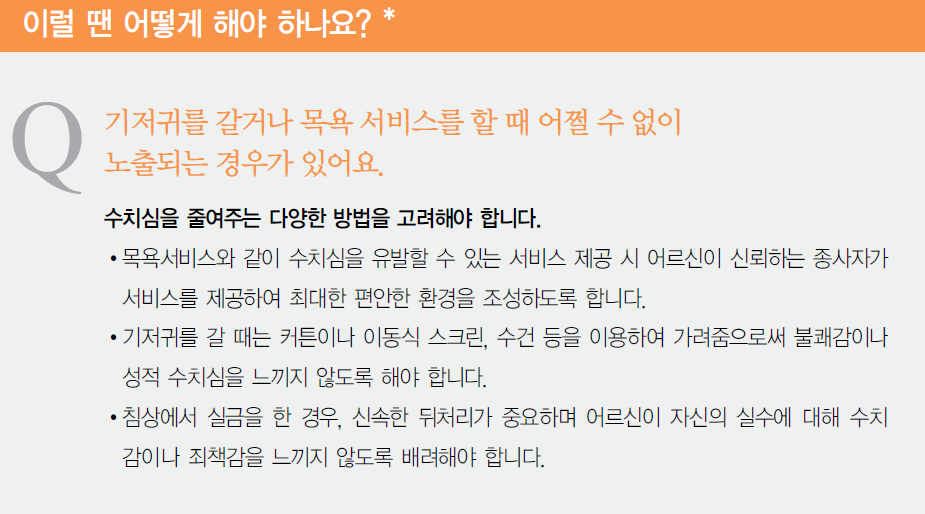 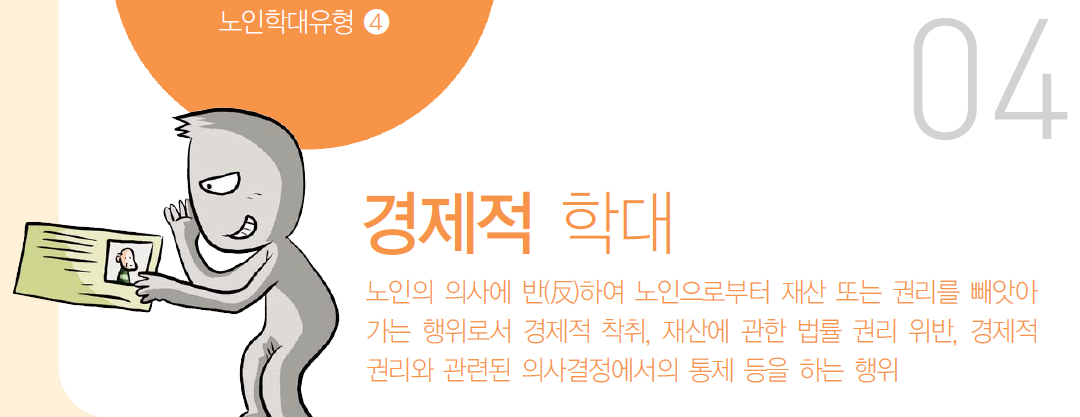 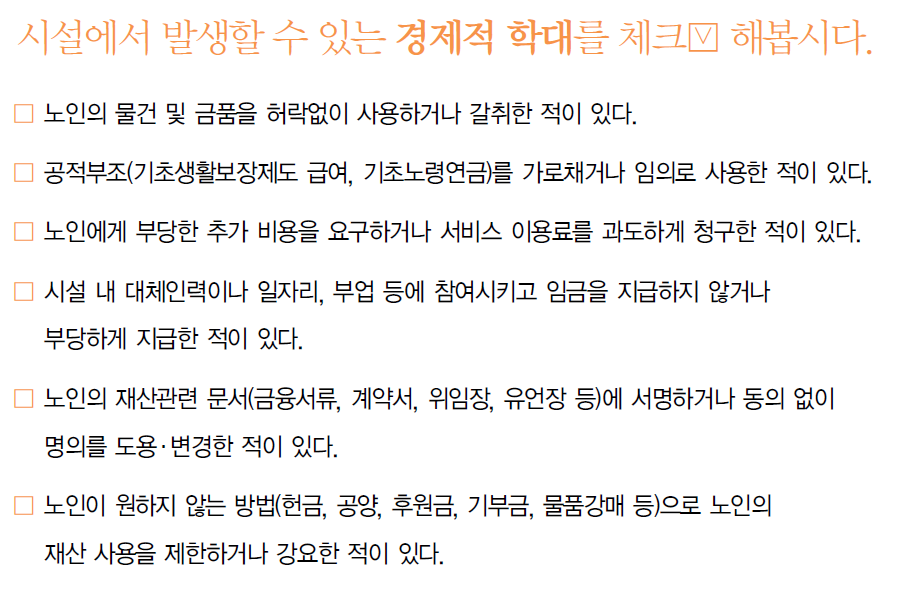 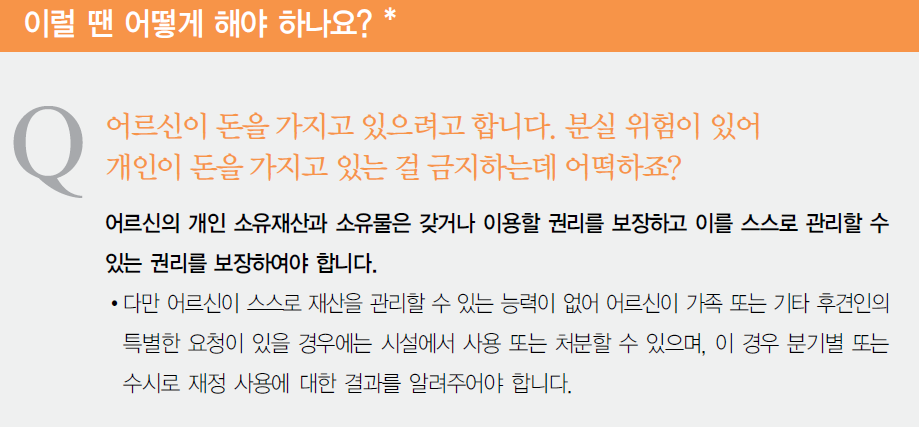 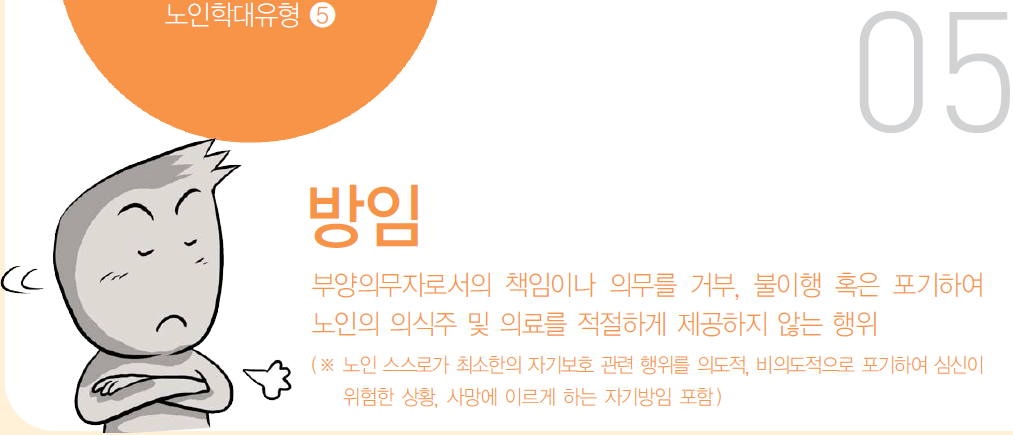 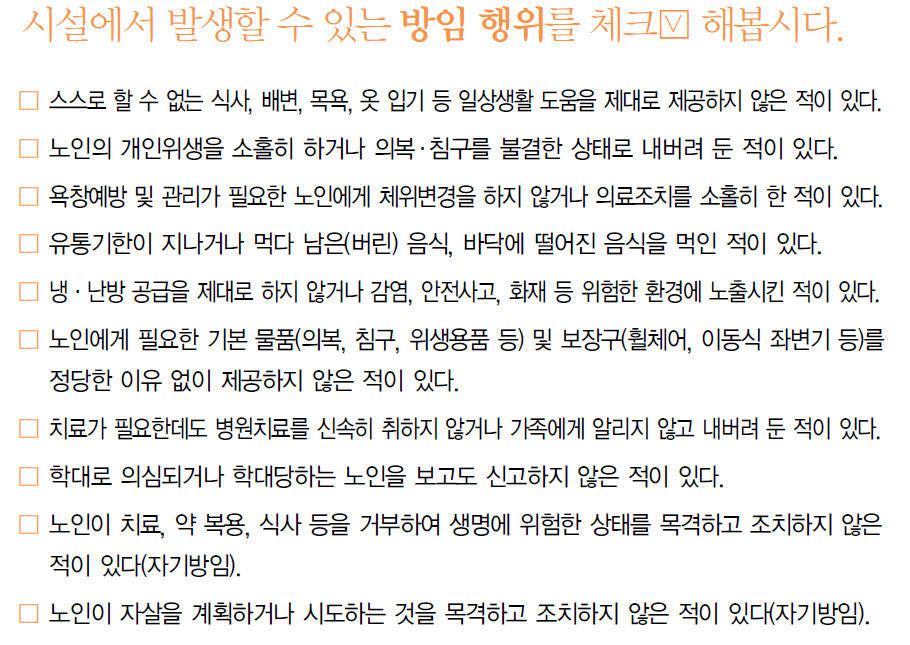 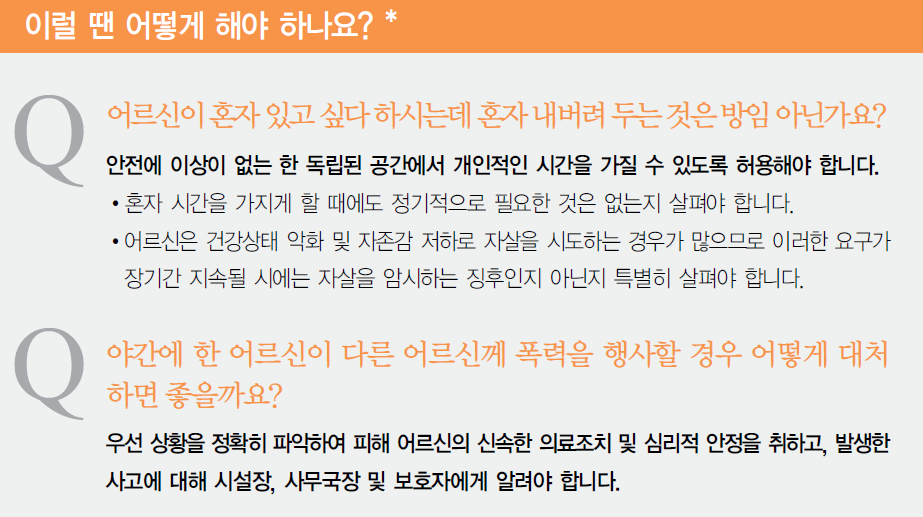 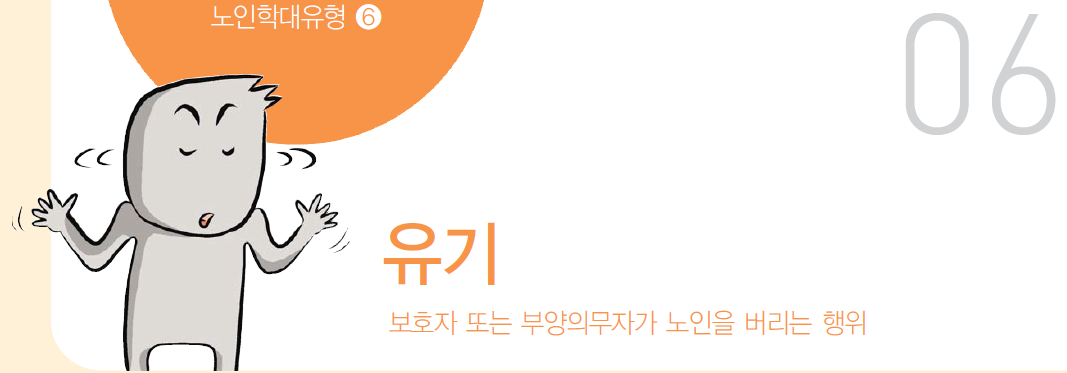 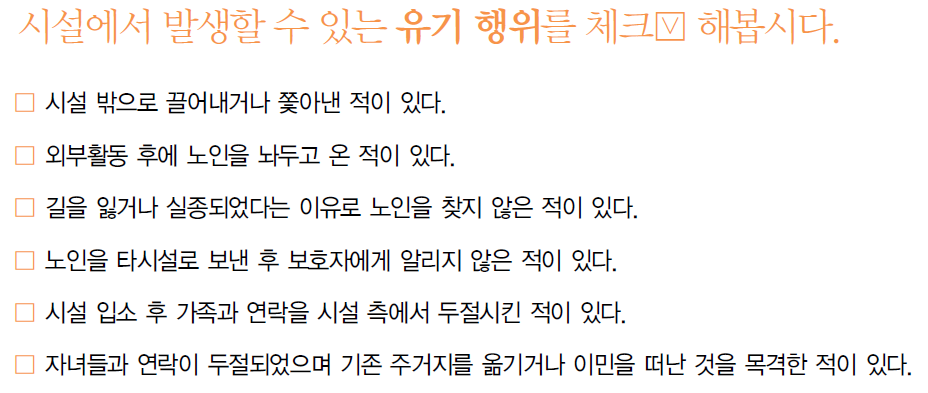 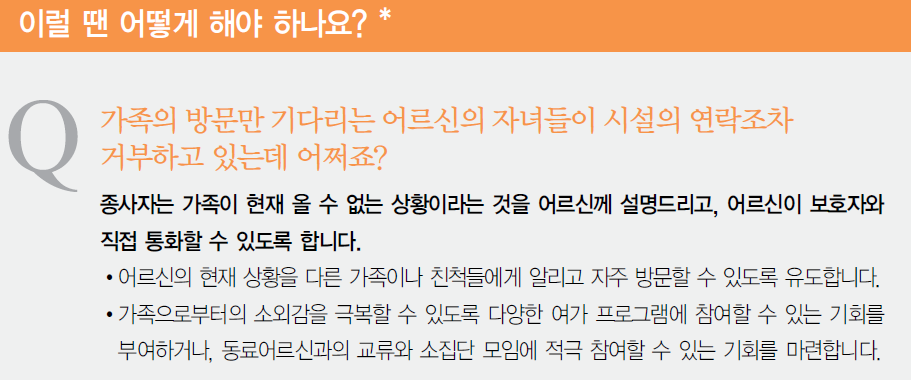 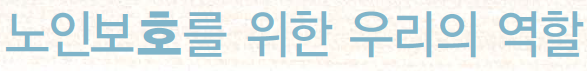 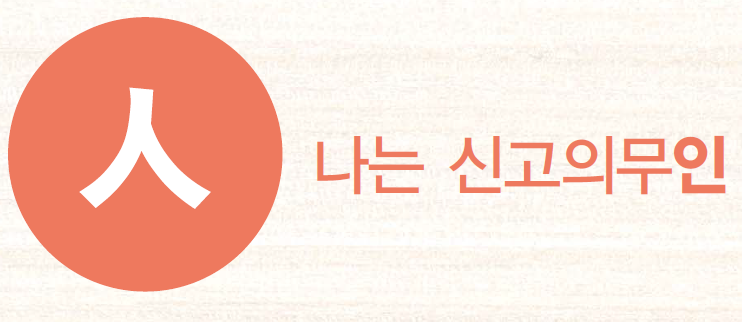 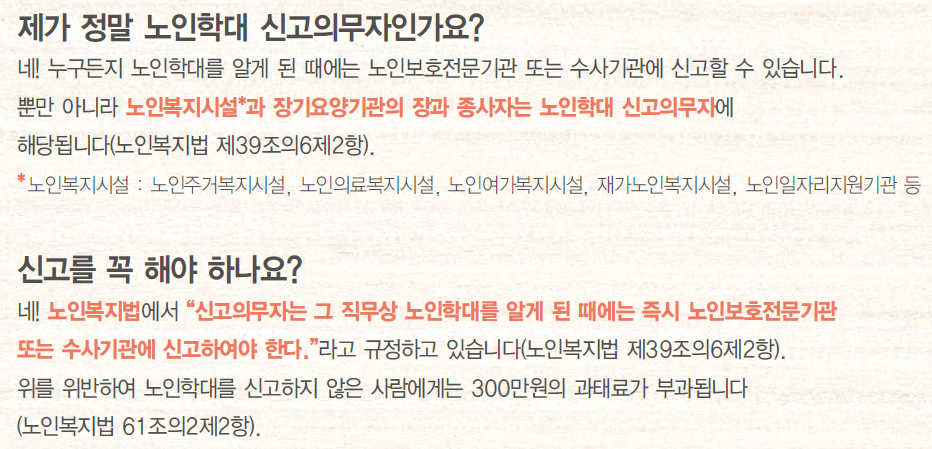 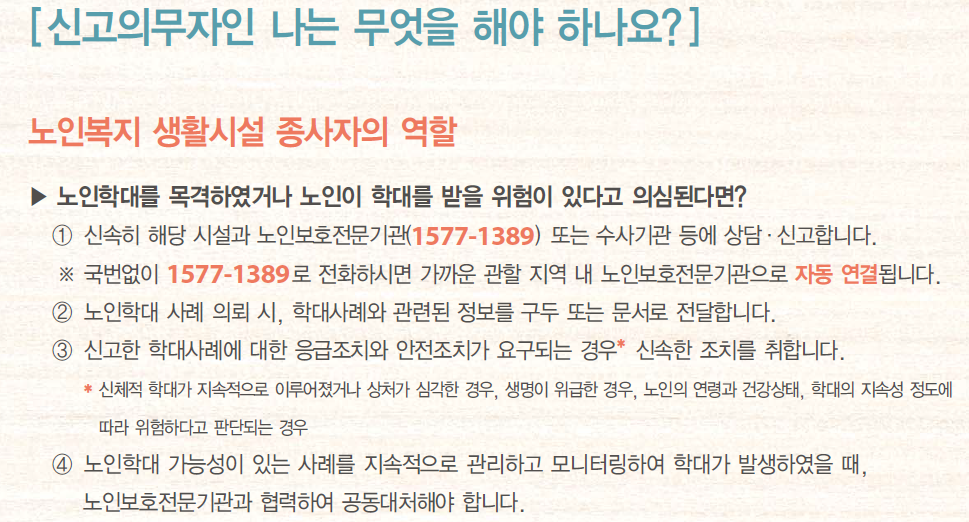 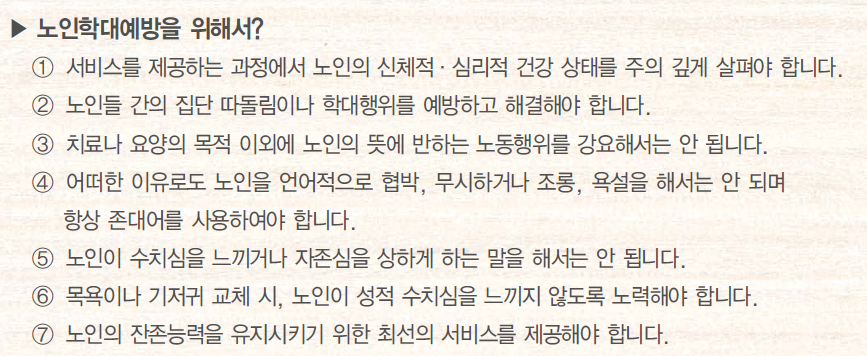 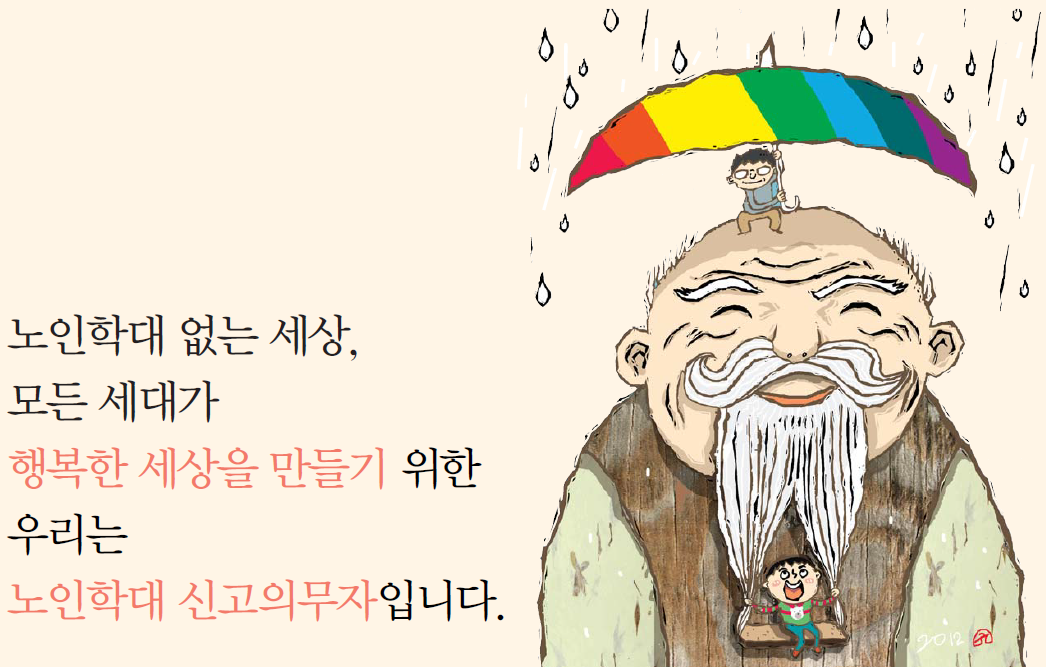 출처: 노인보호전문기관 http://noinboho.or.kr/